Создание культуры нулевого травматизма
По данным  Международной организации труда, более 2,3 млн. человек в год лишаются жизни из-за несчастных случаев на производстве. Около 313 миллионов работников ежегодно становятся инвалидами в результате производственных травм и еще 160 млн. теряют здоровье из-за профзаболеваний.
Почему безопасность важна?
Знание и понимание – не одно и то же.
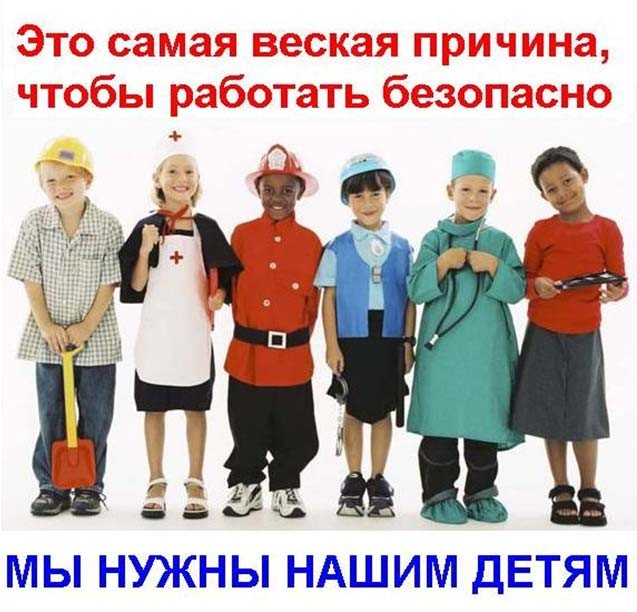 Каждый человек работает, чтобы жить. 
А не наоборот. 
Это справедливо в равной степени для Вас и 
для любого работника, который работает на Вас.

Серьезная травма может оказать невероятный 
эффект на отношение персонала к работе.

Если работник вынужден подвергать риску свою 
жизнь и здоровье, никакая цель бизнеса вне 
зависимости от степени ее важности, не может 
это оправдать.
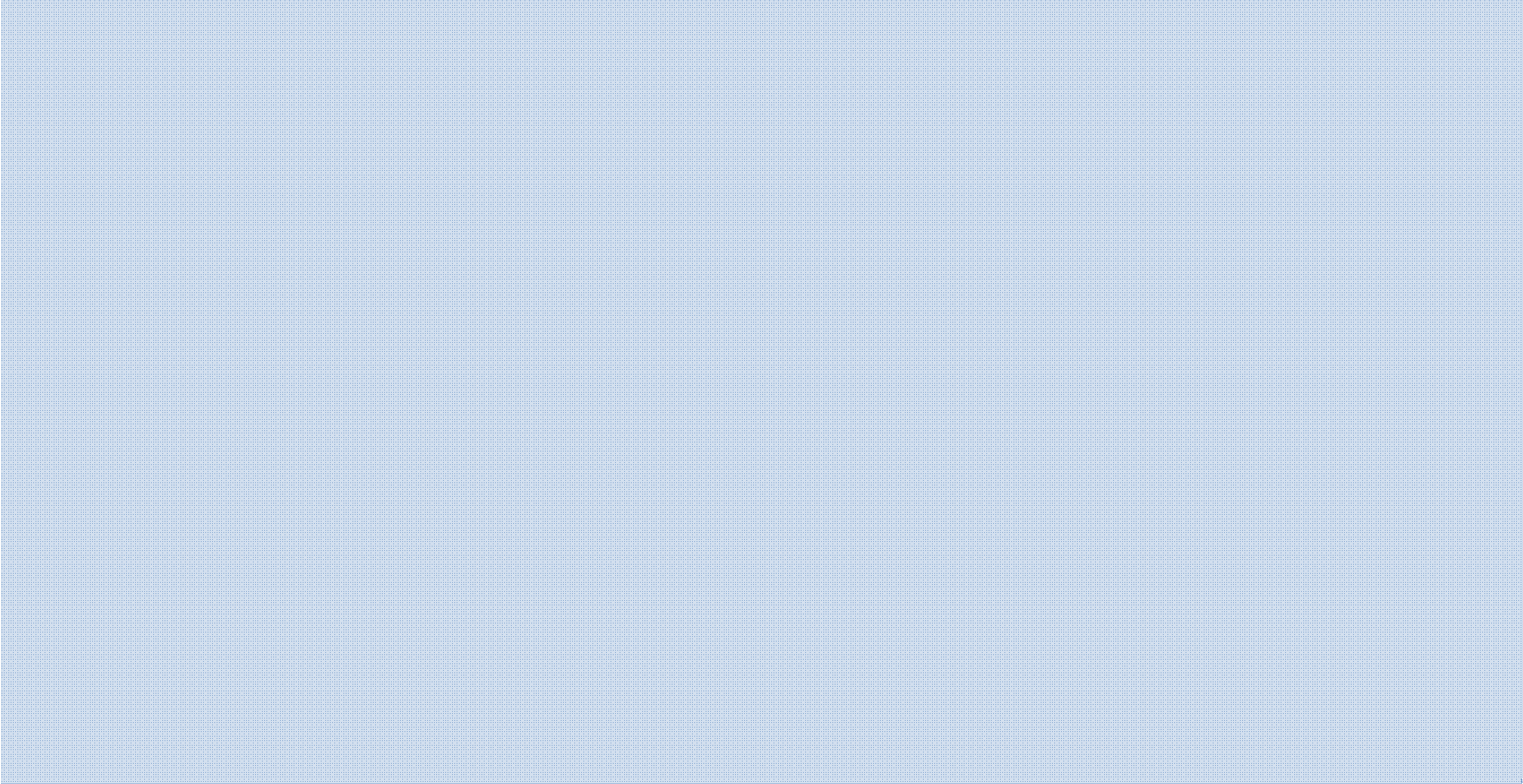 Каковы причины происшествий?
Производственная травма или заболевание; случай оказания первой помощи или происшествие без последствий
Процедуры и политики, направленные на устранение риска (‐ов) в Вашем отделе
Индивидуальное 
толкование
Индивидуальное 
понимание
Индивидуальное 
понимание
Вот, как мы работаем —в нашу смену ‐ в нашем отделе, на моем оборудовании
КУЛЬТУРА
Что Вы видите?
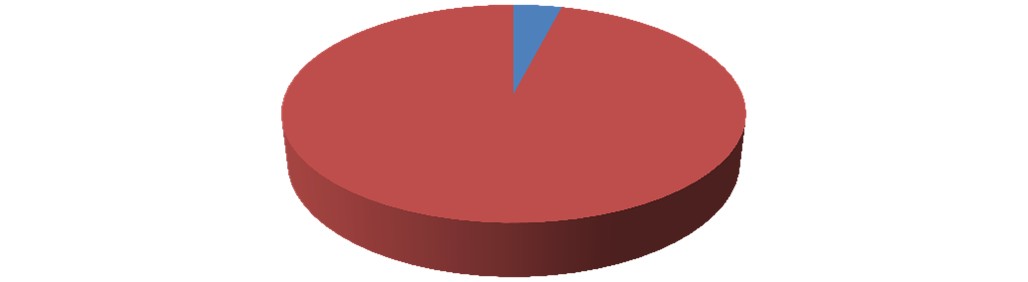 96
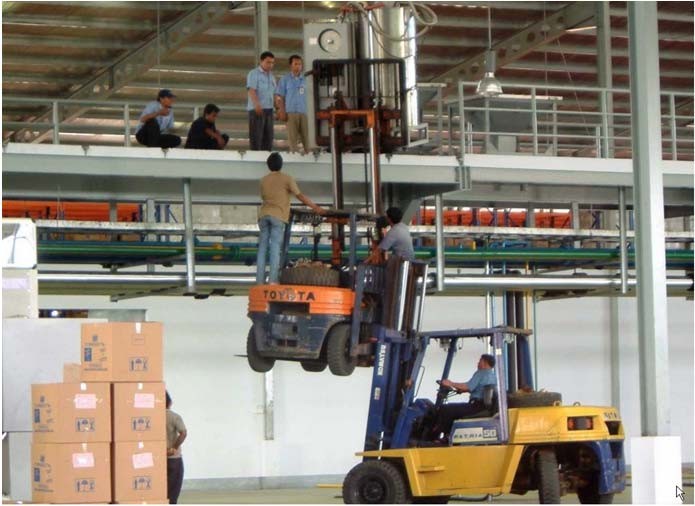 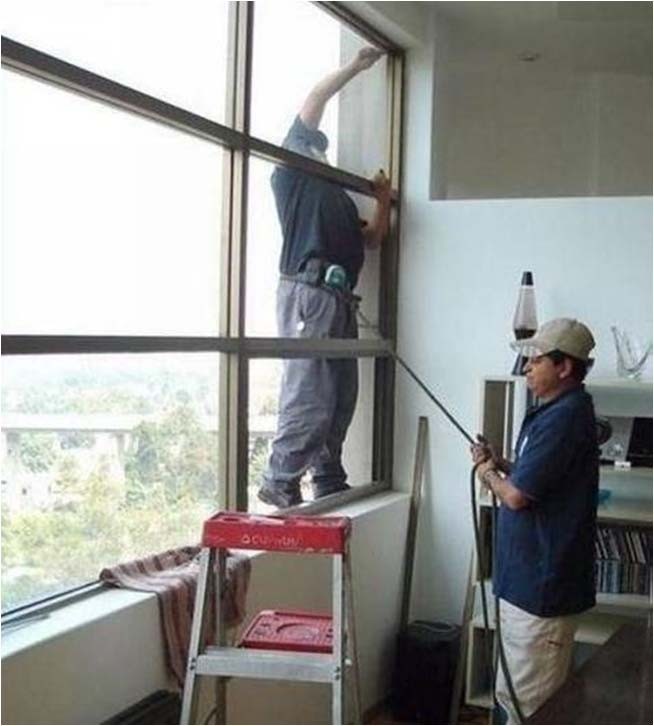 Причины 
происшествий
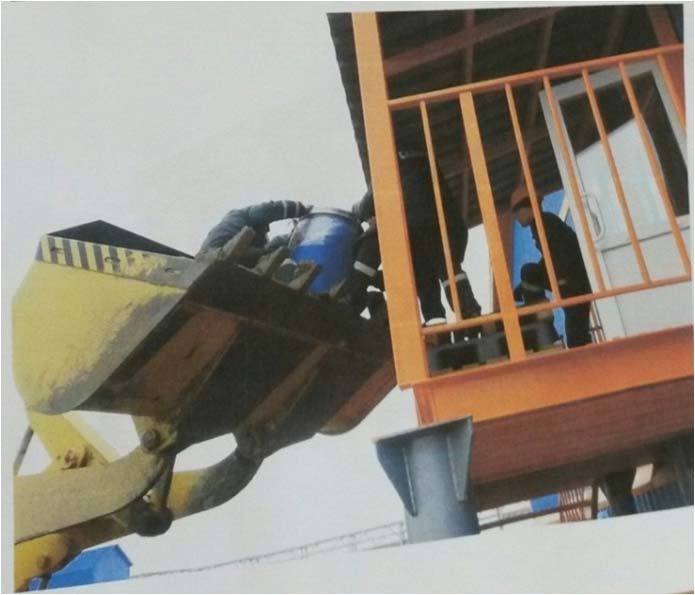 4
Небезопасные условия
Небезопасные
действия
Что такое культура нулевого травматизма?
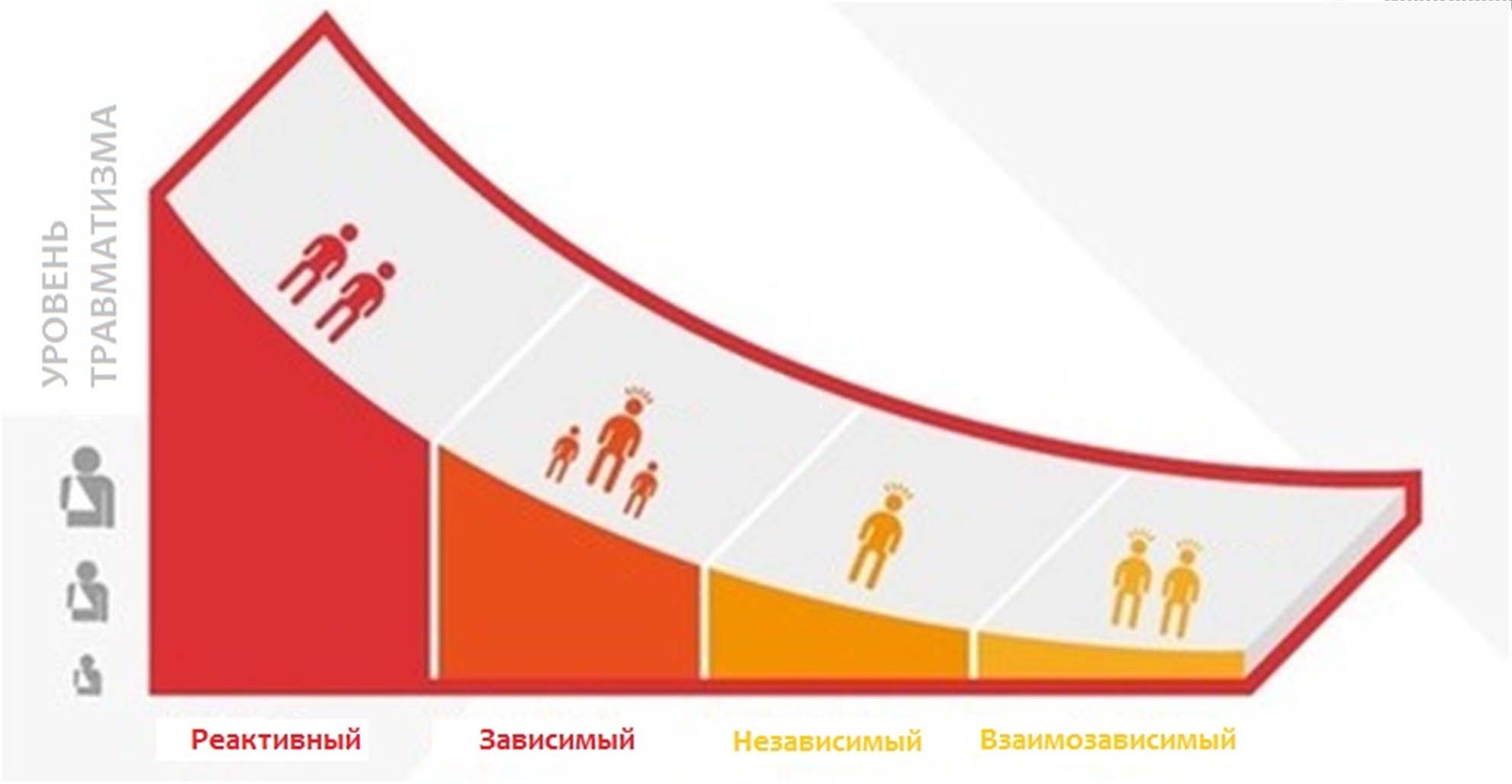 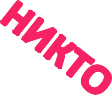 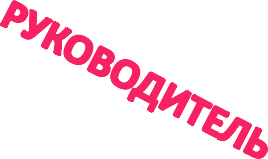 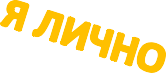 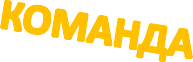 КТО ОТВЕЧАЕТ 
ЗА БЕЗОПАСНОСТЬ
Показатели уровней безопасности
•
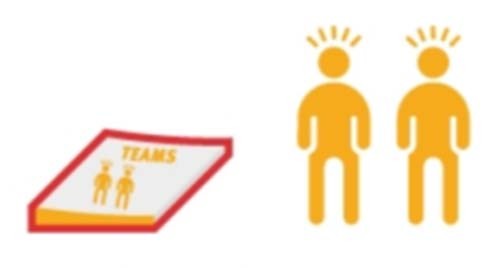 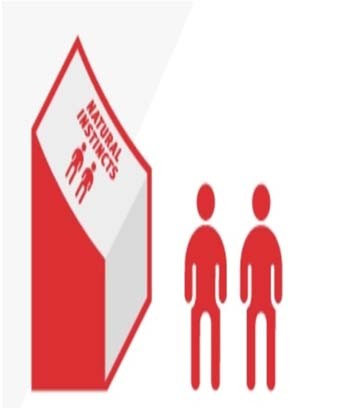 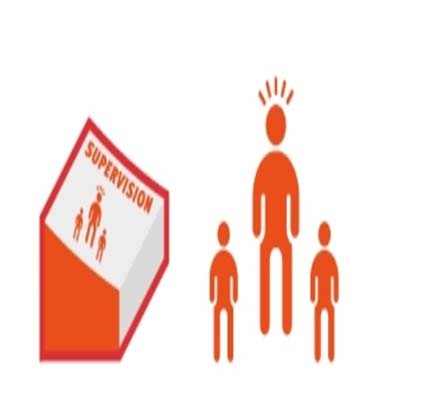 ЗАВИСИМЫЙ
Работники следуют определенному своду правил.
Количество несчастных случаев уменьшается до определенного уровня.
Руководители считают, что единственная причина травматизма – это «нарушение установленных правил».
РЕАКТИВНЫЙ
Безопасность не является приоритетом.
Полагаемся на удачу и виним судьбу в случившемся; убежденность, что несчастные случаи время от времени происходят – травматизм как результат.
НЕЗАВИСИМЫЙ
Работники понимают, что безопасность начинается с каждого из них, что благотворно влияет на их поступки.
Количество несчастных случаев продолжает уменьшаться, но до определенного уровня.
ВЗАИМОЗАВИМЫЙ
Работники осознанно относятся к собственной безопасности и безопасности окружающих. Работники не приемлют выполнение работы с риском и выражают свою позицию, вмешиваясь и корректируя посредством диалога, проявляя заботу.
Работники верят, что улучшения возможны только благодаря командной работе и нулевой травматизм - достижимая цель
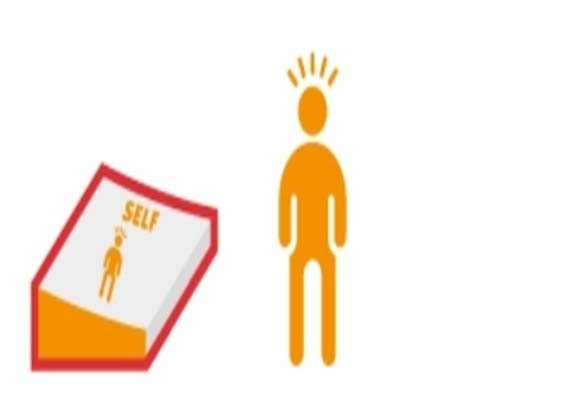 Нулевой травматизм
• Концепция – нулевой травматизм 24 часа в сутки 7 дней в неделю
	Мы твердо	убеждены, что:
•	«0 травматизм достижим» (все производственные травмы и заболевания на рабочих местах можно предотвратить)
•	Нетерпимость к происшествиям (недопустим даже единичный случай травматизма)
•	Безопасность начинается с каждого работника
•	Безопасно работать нужно весь день каждый день (безопасная работа – норма и привычка)
•	Готовность вмешаться и предотвратить небезопасные действия (проявление заботы о безопасности)
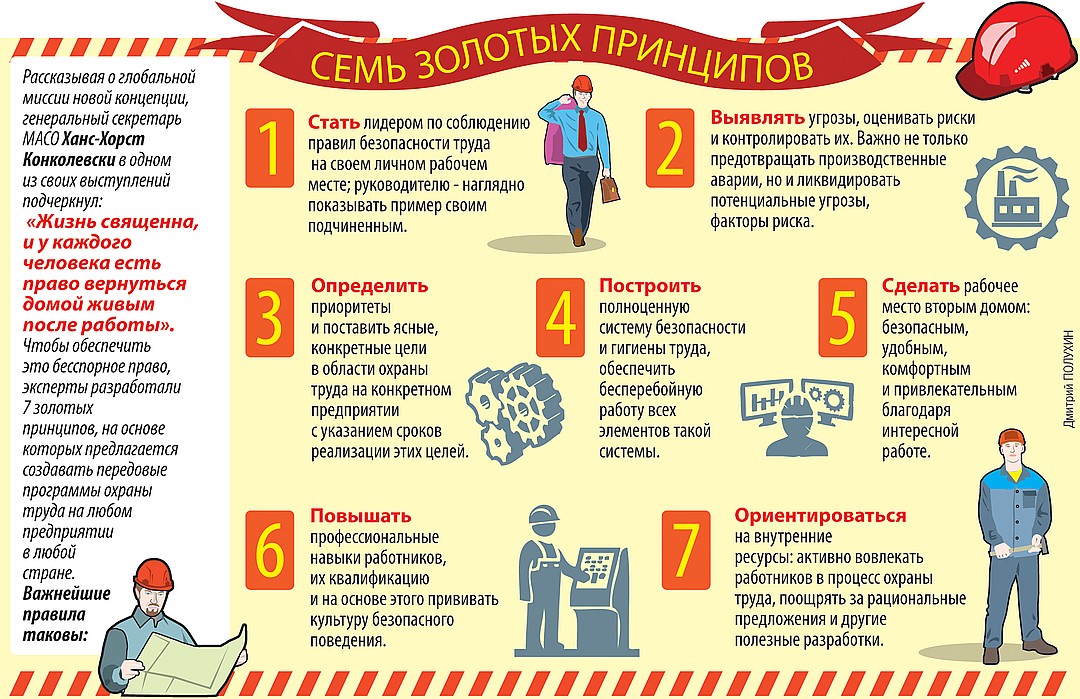 «Vision Zero» или «Нулевой травматизм» 
- это качественно новый подход к организации профилактики, объединяющий три направления – безопасность, гигиену труда (здоровья) и благополучие работников на всех уровнях производства (работы).
ЗОЛОТОЕ ПРАВИЛО № 1: 
СТАТЬ ЛИДЕРОМ – ПОКАЗАТЬ ПРИВЕРЖЕННОСТЬ ПРИНЦИПАМ
Лидерство — это не только про руководителей, это про всех нас. 
Мы можем стать лидерами каждый на своем рабочем месте и нести личную ответственность за безопасность.
ЗОЛОТОЕ ПРАВИЛО № 1: 
СТАТЬ ЛИДЕРОМ – ПОКАЗАТЬ ПРИВЕРЖЕННОСТЬ ПРИНЦИПАМ
Суть правила номер один: 
то, как поступают сами руководители разных уровней, с чем они мирятся и на чём настаивают, определяет норму поведения остальных работников.
Лидерство — это и забота тоже. Как только работники понимают, что руководителя лично беспокоит их безопасность и здоровье и на предприятии предпринимаются определённые шаги в этом направлении, успех не заставит себя ждать.
ЗОЛОТОЕ ПРАВИЛО № 2: 
ВЫЯВЛЯТЬ УГРОЗЫ – КОНТРОЛИРОВАТЬ РИСКИ
Оценка рисков на рабочих местах - важный инструмент, позволяющий своевременно и систематически выявлять опасность и риски, а также принимать превентивные меры.
Учет рисков - один из базовых принципов всей системы охраны труда.
ЗОЛОТОЕ ПРАВИЛО № 2: 
ВЫЯВЛЯТЬ УГРОЗЫ – КОНТРОЛИРОВАТЬ РИСКИ
«Вы поступаете рационально, анализируя угрозы и риски, чтобы предупредить производственные аварии и сбои. Но, само важное – на основе оценки потенциальных факторов риска, определять и документировать необходимые превентивные меры. Этим инструментом сегодня пользуются во всём мире».
В Республике Беларусь законодательно закреплены обязанности нанимателя по идентификации опасности, оценке профессиональных рисков, определения мер управления профессиональными рисками
(часть 8 статьи 226 Трудового Кодекса Республики Беларусь и часть 23 статьи 17 Закона «Об охране труда»)
ЗОЛОТОЕ ПРАВИЛО № 3: 
ОПРЕДЕЛЯТЬ ЦЕЛИ – РАЗРАБАТЫВАТЬ ПРОГРАММЫ«Расставьте приоритеты, 
установите ясные цели в области охраны труда на предприятии и постарайтесь достичь их в среднесрочной перспективе, например, в рамках трехлетней программы».
ЗОЛОТОЕ ПРАВИЛО № 4: 
СОЗДАТЬ СИСТЕМУ БЕЗОПАСНОСТИ И ГИГИЕНЫ ТРУДА – ДОСТИЧЬ ВЫСОКОГО УРОВНЯ ОРГАНИЗАЦИИ
Имея высокоорганизованную систему охраны труда, любое предприятие работает без сбоев, поскольку уменьшается число неисправностей, простоев и проблем с качеством продукции. 
Это веский довод в пользу эффективной организации охраны труда – все это окупится!
ЗОЛОТОЕ ПРАВИЛО № 5: 
ОБЕСПЕЧИВАТЬ БЕЗОПАСНОСТЬ И ГИГИЕНУ НА РАБОЧИХ МЕСТАХ, ПРИ РАБОТЕ СО СТАНКАМИ И ОБОРУДОВАНИЕМ

Безопасные производственные помещения, оборудование и рабочие места являются обязательными условиями безаварийной работы. 
Создавая безопасность и комфорт, легко превратить рабочее место в приятное для каждого работника – своего рода второй дом, куда человек будет приходить не только за зарплатой, но и в предвкушении новой интересной работы
ЗОЛОТОЕ ПРАВИЛО № 6: 
ПОВЫШАТЬ КВАЛИФИКАЦИЮ – РАЗВИВАТЬ ПРОФЕССИОНАЛЬНЫЕ НАВЫКИ
«Самым главным должно стать повышение квалификаций и образование сотрудников. Это всегда лежит в основе культуры безопасного поведения. Повышать образование и компетенции сотрудников – это значит, вкладывать в человека.»
«Базовая основа формирования культуры безопасности и стратегии «нулевого травматизма» – это образование, улучшение качества знаний, повышение квалификаций и компетенций. В этом будущее!»
генеральный секретарь МАСО Ханс-Хорст Конколевски
ЗОЛОТОЕ ПРАВИЛО № 7: 
ИНВЕСТИРОВАТЬ В КАДРЫ – МОТИВИРОВАТЬ ПОСРЕДСТВОМ УЧАСТИЯ
 «Мотивируйте своих работников, привлекая их к решению всех вопросов охраны труда. Эти инвестиции окупаются!»
Если с работником советуются, например, когда оцениваются риски или разрабатываются рабочие инструкции, он активнее стремится следовать правилам.
ОХРАНА ТРУДА – БОЛЬШЕ, ЧЕМ ПРОСТО ОХРАНА ТРУДА
«Инвестиции в охрану труда позволяют избежать человеческих страданий и защитить самое ценное, что у нас есть, – нашу жизнь, наше здоровье и благополучие.» 

генеральный секретарь МАСО Ханс-Хорст Конколевски
ОХРАНА ТРУДА – БОЛЬШЕ, ЧЕМ ПРОСТО ОХРАНА ТРУДА
«Все мы должны стремиться к Нулевому травматизму. Многим это покажется невозможным, но это не так. 
Более 3 млн сотрудников умирают на производстве. 
Поэтому охрана труда должна быть гораздо больше, чем просто охрана труда. 
Эта работа должна начинаться до рабочего места. Она должна начинаться с образования, семьи и общества».

генеральный секретарь МАСО Ханс-Хорст Конколевски
Спасибо за внимание !
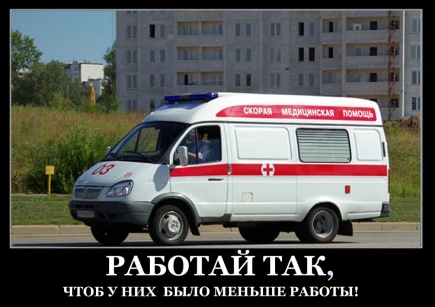